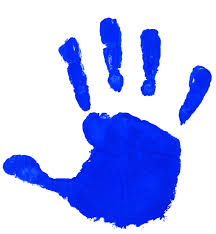 This evening you will…
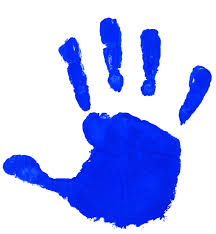 Find out important information
 
See your child’s new classroom and meet the adults they will get to know

Be able to ask any questions you may have
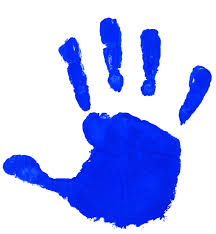 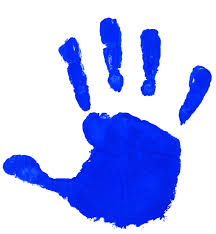 Welcome
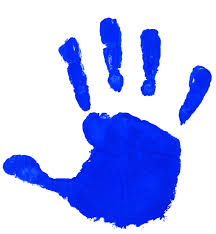 Meet the Early Years team!

Receive your book bag and contents.

Hear practical details about starting school.
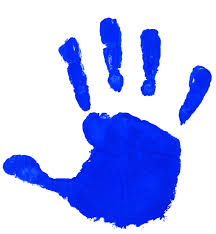 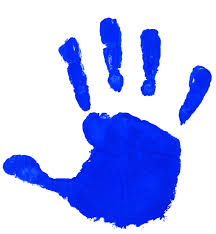 Times of the school day
Home visits ~ Tuesday 5th to Thurs 7th September.

Part-time session ~ on Friday 8th September.

Mornings are: 8.40am-12pm 
Afternoons are: 1.00pm-3.00pm 

Morning & Lunch sessions ~ from 18th September.

It is expected that all children will be full time at school from 25th September.
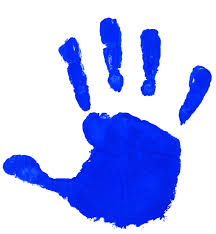 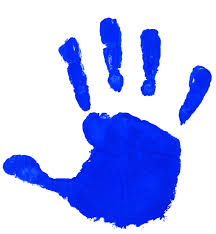 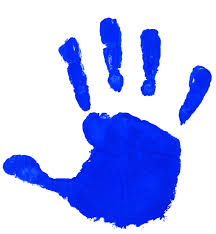 Arrivals and Departure
It is very important that your child arrives at school on time – 
Doors open @ 8:40am 
Children in class by 8:45am
Doors closed @ 8:50am 

Prompt arrival gets the day off to a good start. 
It shows your child that you believe school is important and education is to be valued. 
It helps them to make friends and keep friends. 

It is important to be on time when collecting from school, your child will expect you there.
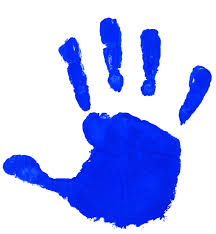 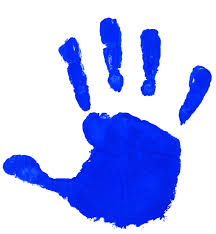 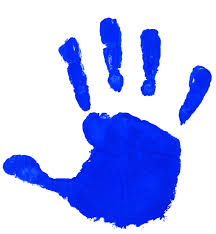 Contacting the school
Please keep your contact details up to date – in case of emergency.

We expect all children in school every day except if they are unwell. Ring school on the first day of absence - If you don’t ring us – we will ring you! 

Complete the registration forms if you have not already done so.

Return other forms (in your pack) as soon as possible.
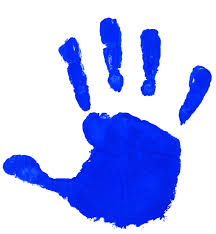 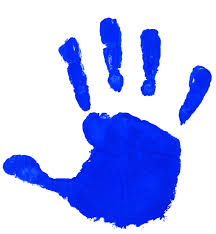 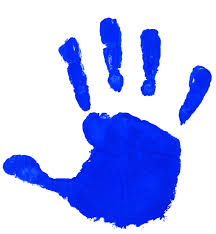 How can you prepare?
Time away from you 
Listening & following instructions 
 Seeing you read and write 
Talking and listening 
Toilets and hygiene 
Taking turns/sharing 
Sharing books
Clothing
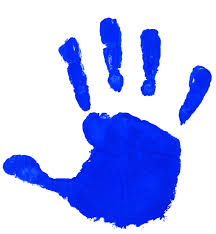 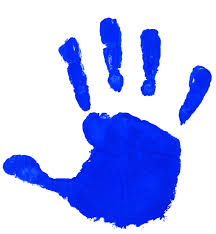 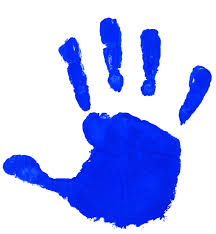 Home Visits
Home visits take place in July
Tuesday 5th, Wednesday 6th and Thursday 7th September.

These visits allow us to meet you informally and give you the opportunity to ask any questions or to share any concerns that you might have about your child starting school.
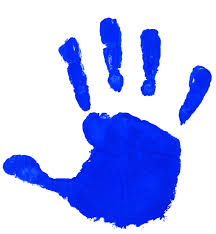 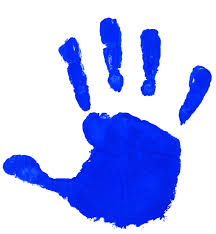 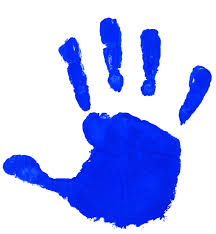 Early Years Foundation Stage- 7 areas of learning
EYFS is a rich curriculum, which we deliver in a creative and inspiring way, through a balance of play and adult guided learning.  
Communication and Language
Physical Development
Personal, Emotional and Social Development
Literacy
Mathematics
Understanding the World
Expressive arts and design
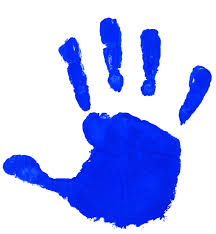 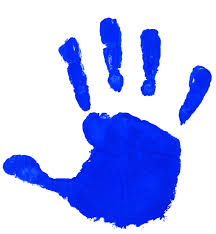 First day
Accompany your child to the classroom.

Be ready to wave goodbye at the school door as soon as your child is ready.

Collection at the front of school.

We emphasise to the children that they must wait with a teacher until the adult who is collecting them has been seen.
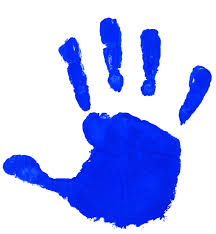 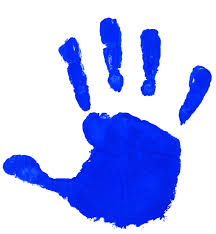 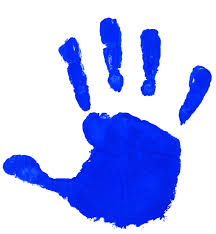 Any Questions / Concerns
Please speak with us. 

There are opportunities throughout the year for formal conversations about your child.

There are parent workshops to help you help your child – starting with a curriculum session once the children are all full-time.
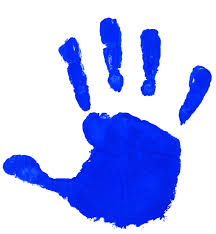 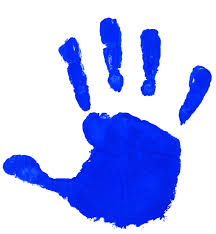 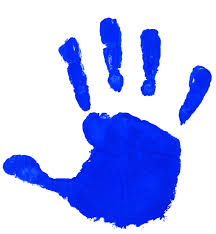 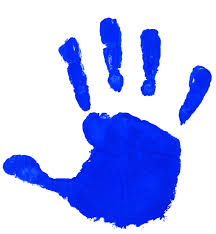 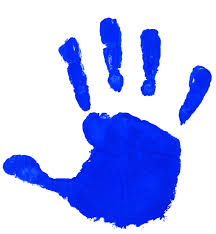 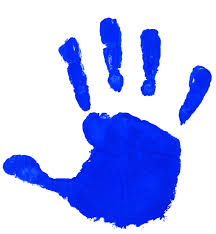 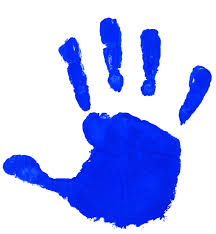 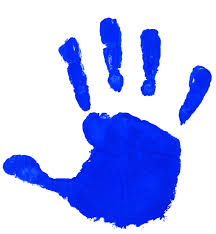 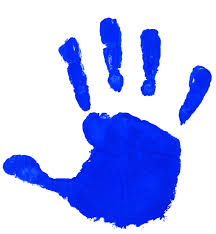 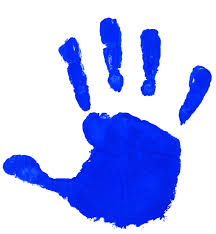 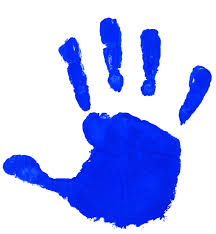